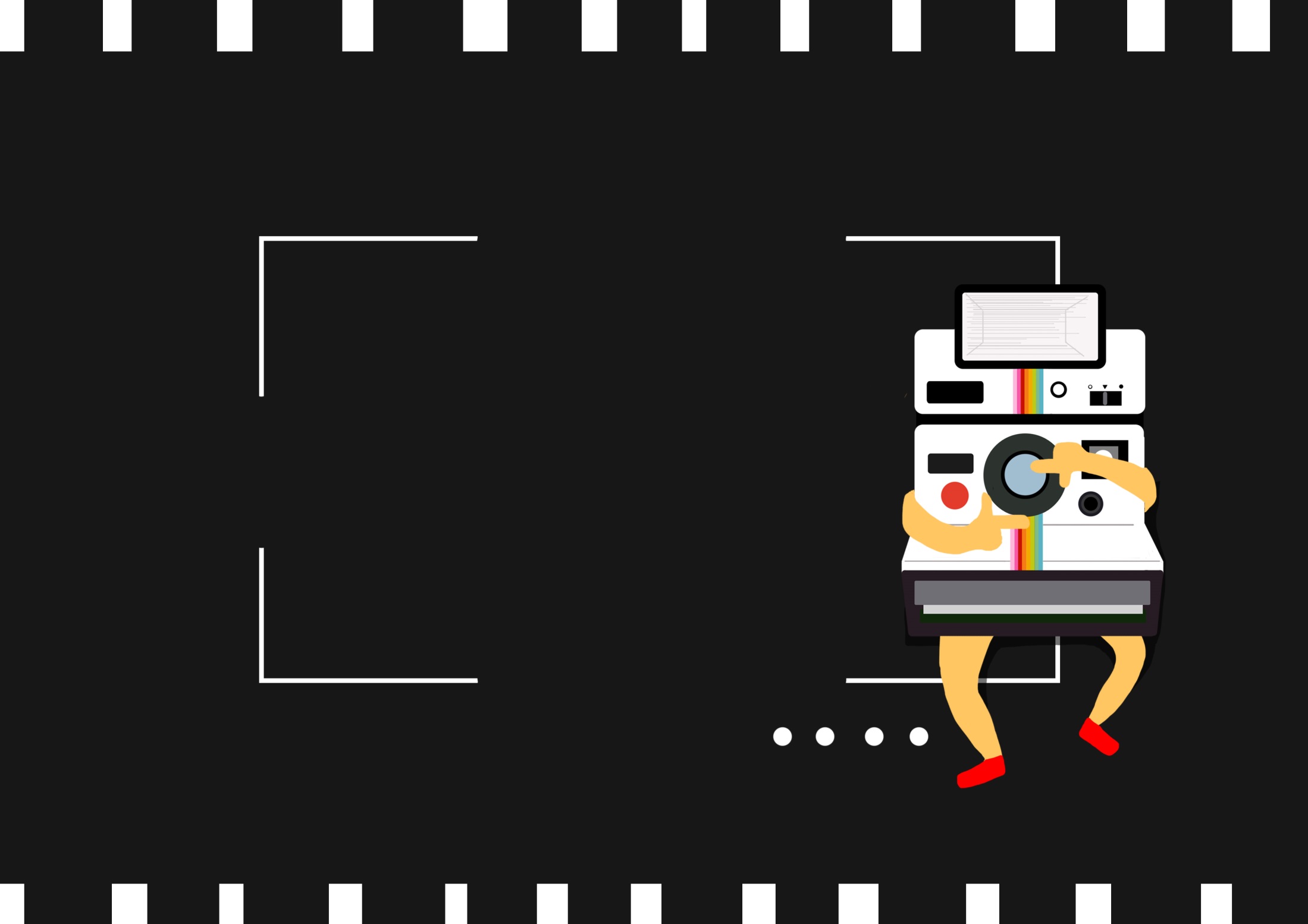 國立臺東大學通識教育中心
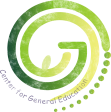 通識教育
課程說明
簡報使用說明
點擊藍字，可以直接跳選到該頁面
點選右下角的　　可以回到目錄頁
本說明簡報適用於106學年度入學者


通識教育中心聯絡方式
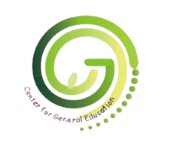 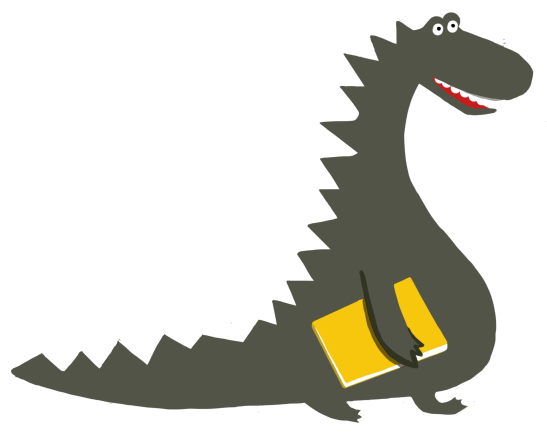 目錄
學分檢核
方式
通識課程
架構
大學探索
課程介紹
課程架構
修課地圖
語文課程
跨領域核心課程
博雅課程
體適能課程
選課方法
學分檢核方式
簡介及檢核
課程架構
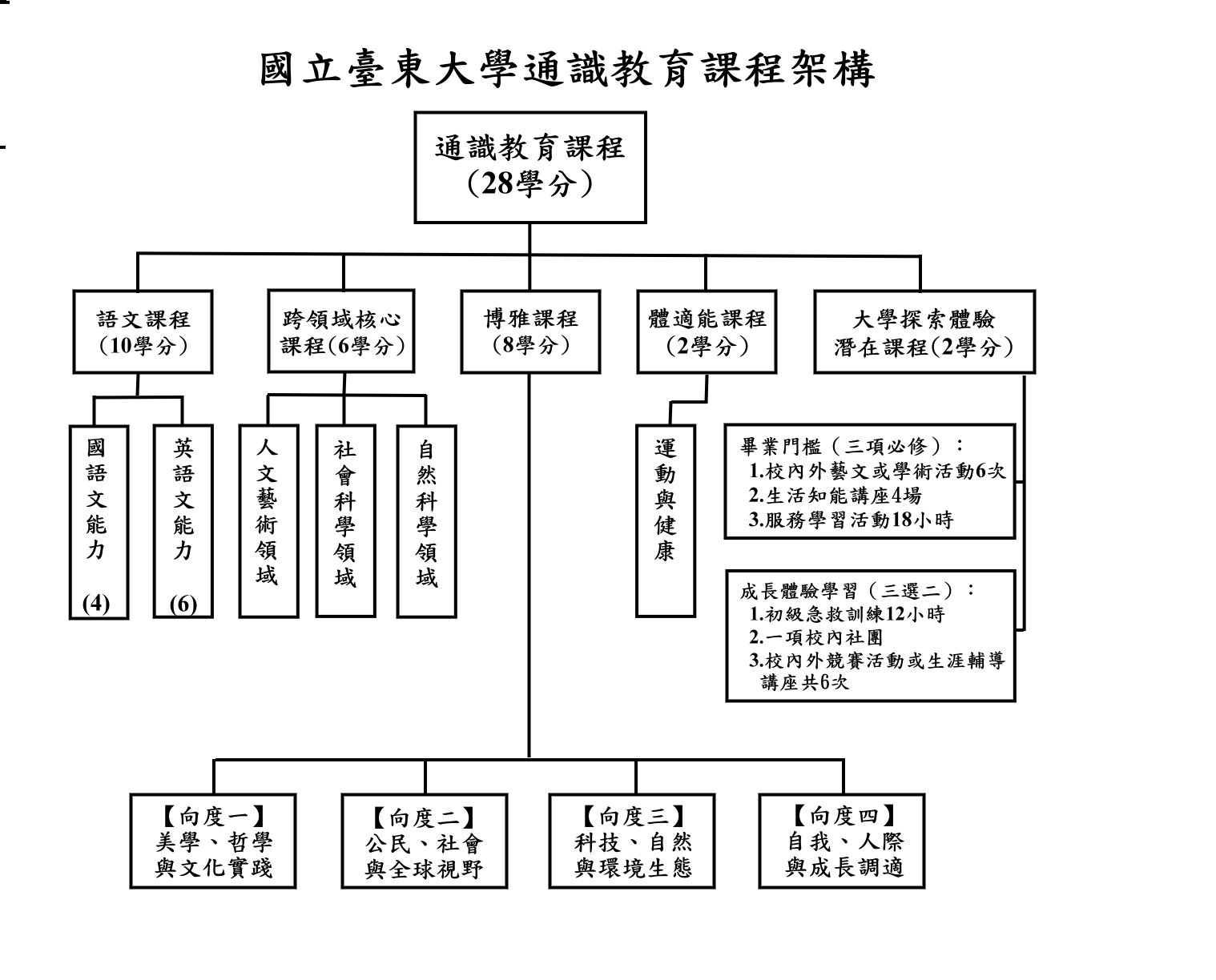 修課地圖
華語系學生，因為免修部分必修課程， 故建議博雅課程選修10學分。
語文課程
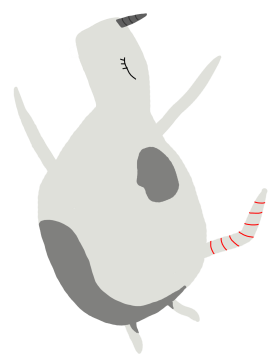 班級課，不需要搶課
中文閱讀與寫作(一)
中文閱讀與寫作(二)
華語系只需要修一上
另外2學分修習其他通識課程
國語文(4學分)
達到以下標準可免修大一英文：

1.全民英檢：中高級複試以上
2.托福：527分以上
3.電腦托福：197分以上
4.網路托福：65分以上
5.IELTS：聽說讀寫皆5.5以上
6.多益：750分以上
7.其他相同等級之能力測驗
大一英文(一)
大一英文(二)
大二英文
英語文(6學分)
（4學分改修習博雅課程）
大一英文由系統自動分配，不需自己選課
跨領域核心課程
人文藝術領域
大一修習
社會科學領域
至少選擇兩個領域
一上選一門
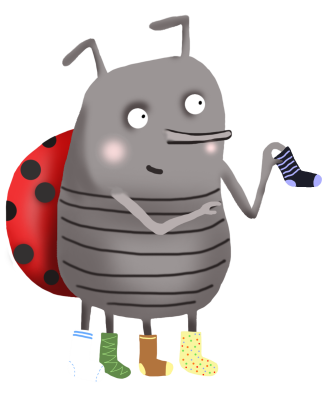 一下選一門
自然科學領域
選課時，若備註有寫「○○系不得選修」，
請不要列入選課志願序，以免浪費了！
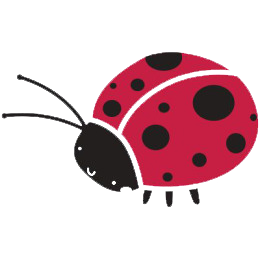 博雅課程
大二修習
向度一：美學、哲學與文化實踐
「全民國防教育軍事訓練」課程，只採計一次學分。
第二門以上就不能採計為向度二的學分。
但男同學可折抵兵役天數。
向度二：公民、社會與全球視野
向度三：科技、自然與環境生態
每向度至少一門課
向度四：自我、人際與成長調適
通識講座課程：學分最多採計4學分（修課2次），
四大向度輪流開課，兩次講座課程必須是不同向度。
體適能課程
大一修習
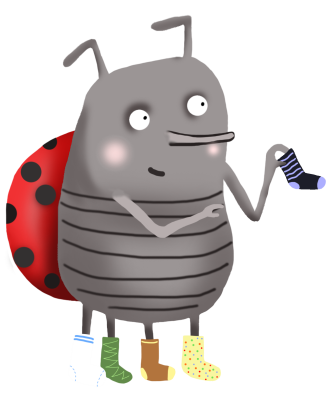 運動與健康(一)
運動與健康(二)
必修課
一上、一下各修一門
體適能(2學分)
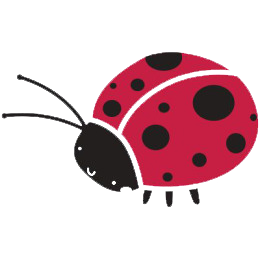 選課方法
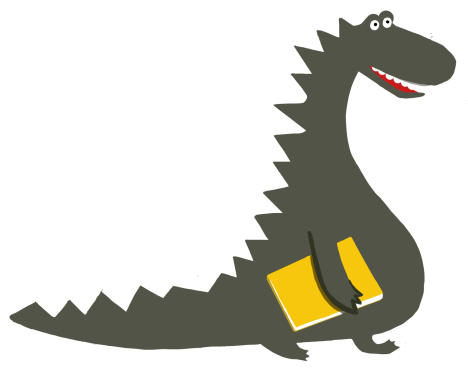 學分檢核方式
大學探索體驗潛在課程
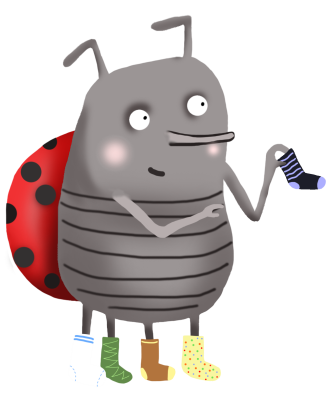 必修0學分，怎麼完成？
12
如何完成大學探索體驗潛在課程
13
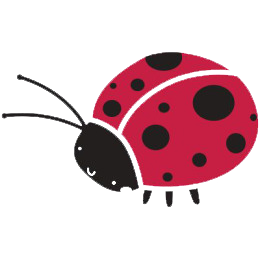 認證系統
認證系統網址：http://210.240.172.219/
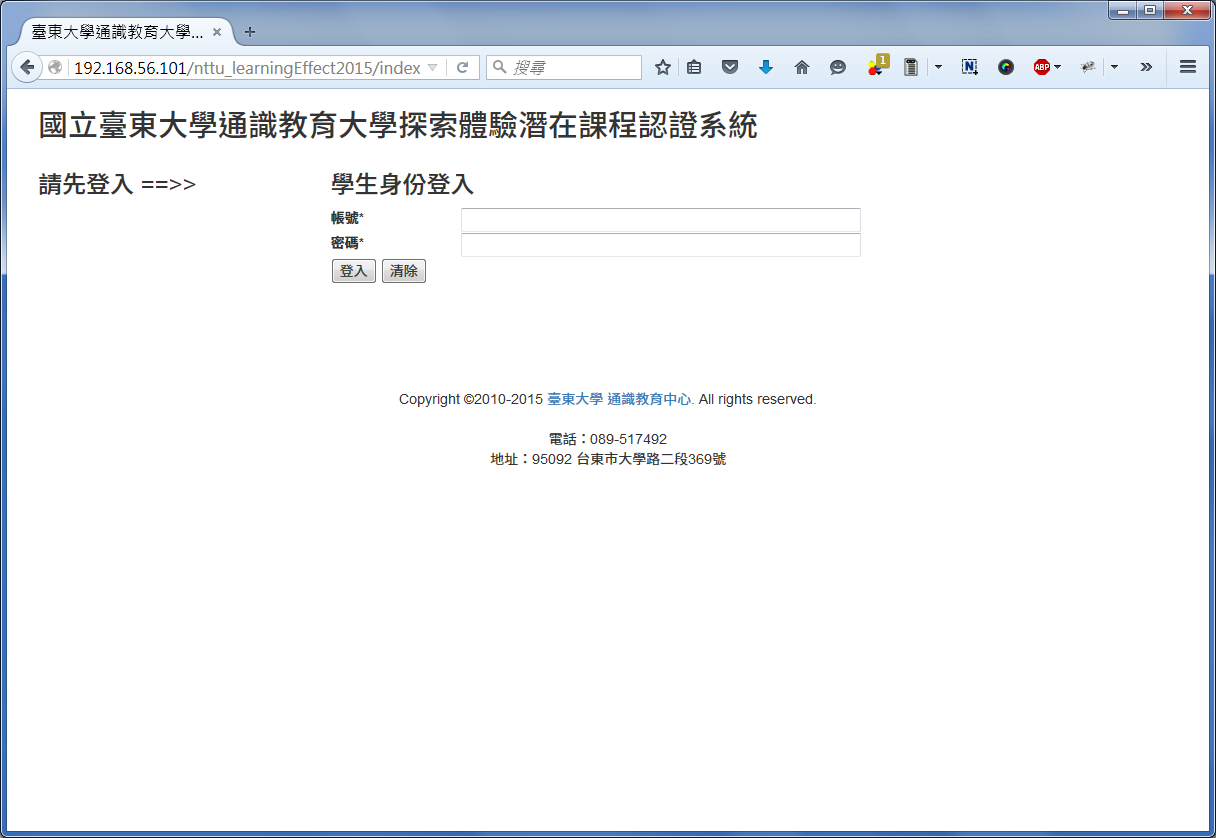 帳號/密碼：和「校務系統」相同
***建議使用chrome瀏覽器哦！***
14
認證方式
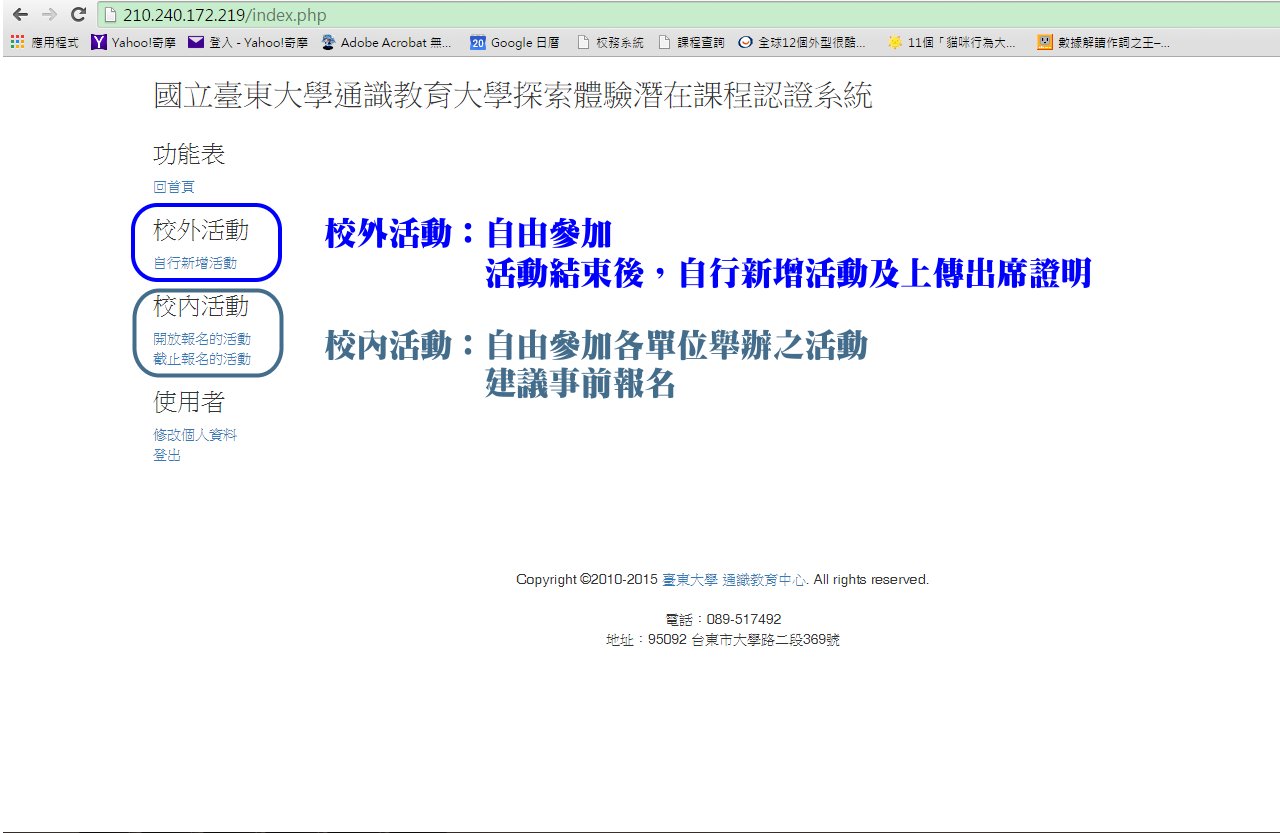 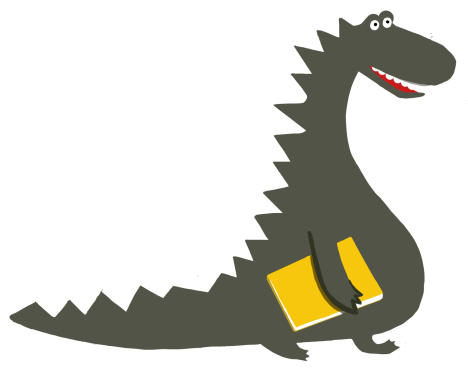 15
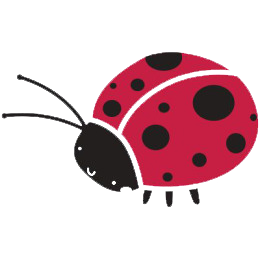 認證方式-校內
校內活動
未事先報名
有事先報名
活動當天簽到
活動結束後
向舉辦單位補登
資料與認證
活動結束後
辦理單位主動認證
完成一次活動
16
認證方式-校外
參加校外活動
兩週內自行上系統登錄並上傳出席證明：
1.活動簽到記錄(拍照)
2.研習證明
3.現場拍照 (背景要能看出活動會場)
             (以上任一項即可)
通識教育中心認證
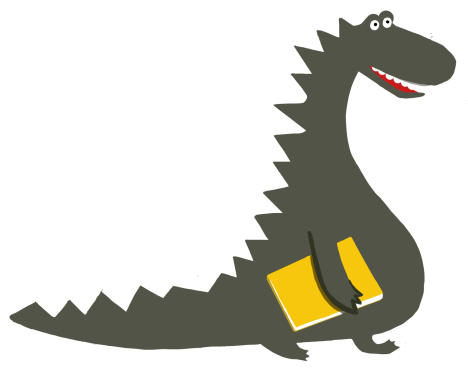 完成一次活動
17
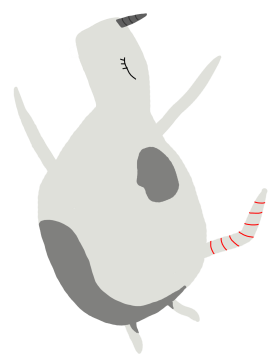 相關問題洽詢單位一覽表
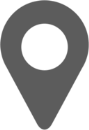 鏡心書院B棟2F
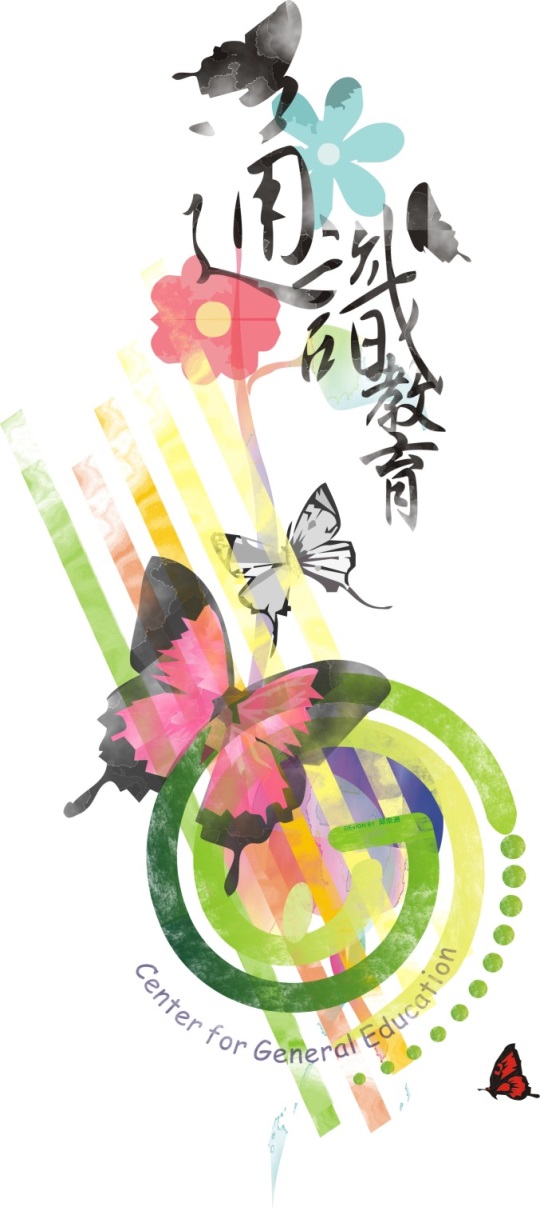 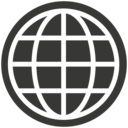 http://gv.nttu.edu.tw/
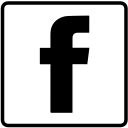 國立臺東大學通識教育中心
(089)517-491、
(089)517-492、 (089)517-481  
 校內分機2201、2202、2208
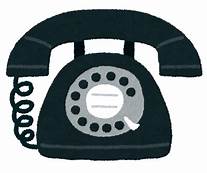 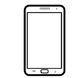 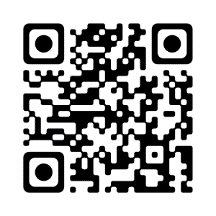 通識教育中心網頁
http://gv.nttu.edu.tw/bin/home.php
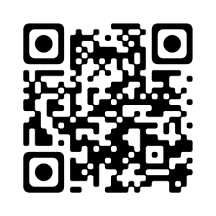 通識教育中心臉書
https://zh-tw.facebook.com/nttuuge/